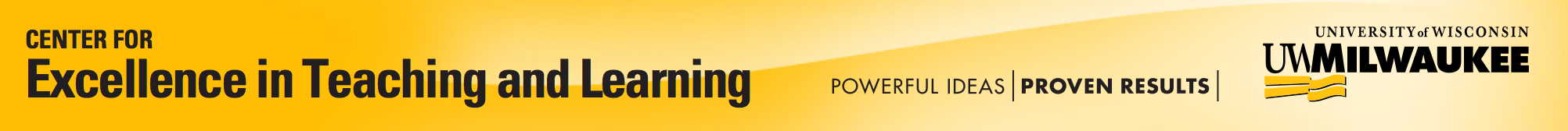 Canvas Transition
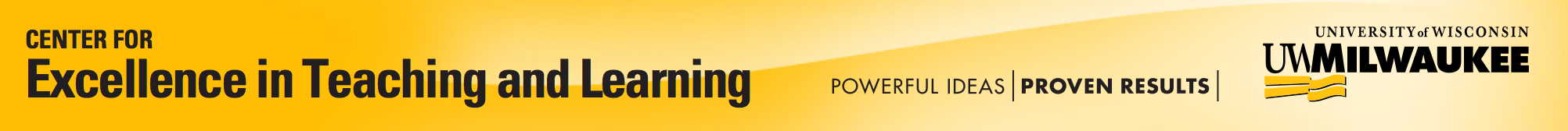 UDOIT
Application for Canvas developed by UCF
Identifies accessibility issues in Canvas
Available to UWM for “free”
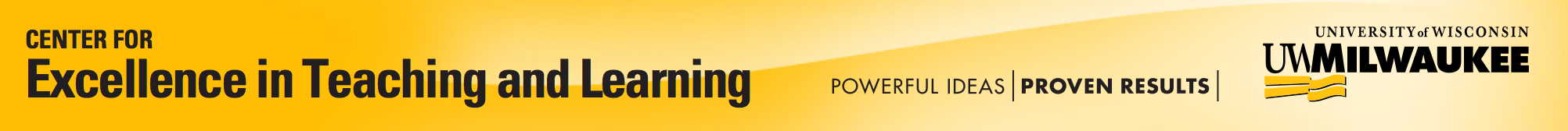 Accessibility Training for Instructors
Collaboration between ARC and CETL
Provides resources as well as workshop that leads to a certificate
Focuses on accommodations and Universal Design
Set to launch in April 2018